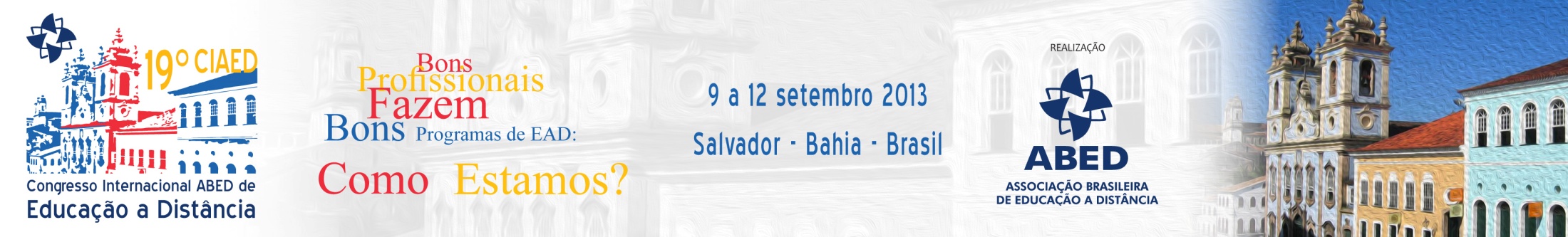 Alessandra de Paula 
Juliane Marise Barbosa Teixeira 
Karin Sell Schneider Lima 
Nelson Pereira Castanheira
Regiane Banzzatto Bergamo 
Centro Universitário Internacional UNINTER
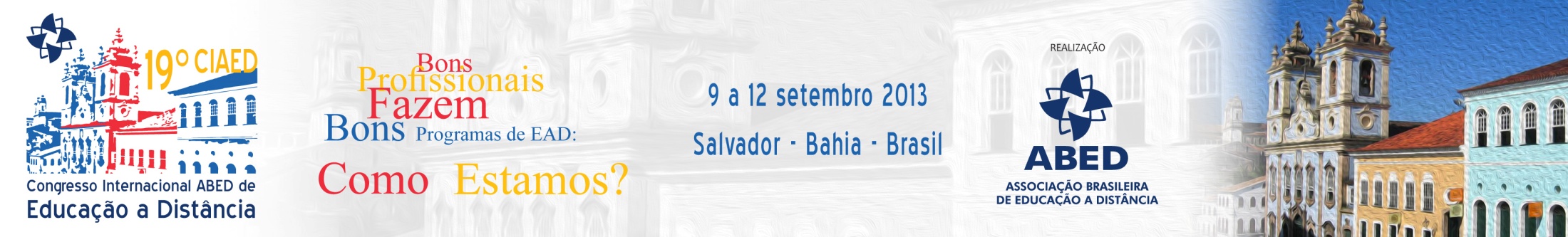 TC BD 288


EaD: COMO ATINGIR AS METAS DO GOVERNO E AS DIRETRIZES DO PNE
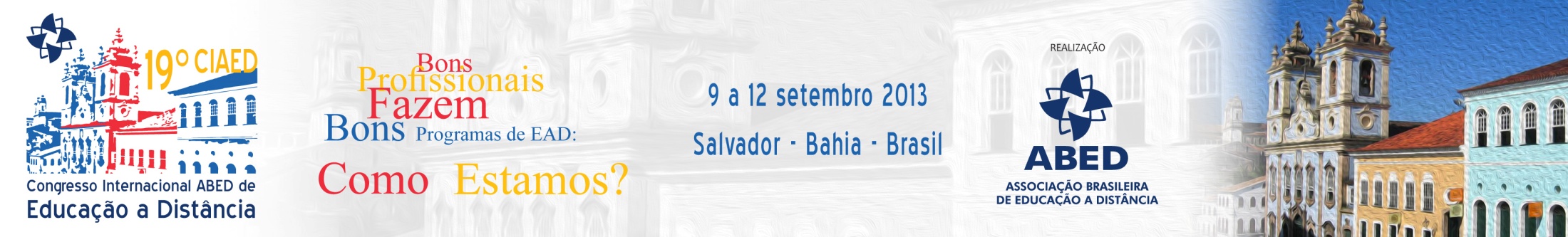 PNE 2011 – 2020 
O Plano Nacional de Educação (PNE), a vigorar de 2011 a 2020, apresenta dez diretrizes objetivas e vinte metas, seguidas das estratégias específicas de concretização. O PNE apresenta como primeira diretriz “a erradicação do analfabetismo” e como segunda diretriz “a universalização do atendimento escolar”.
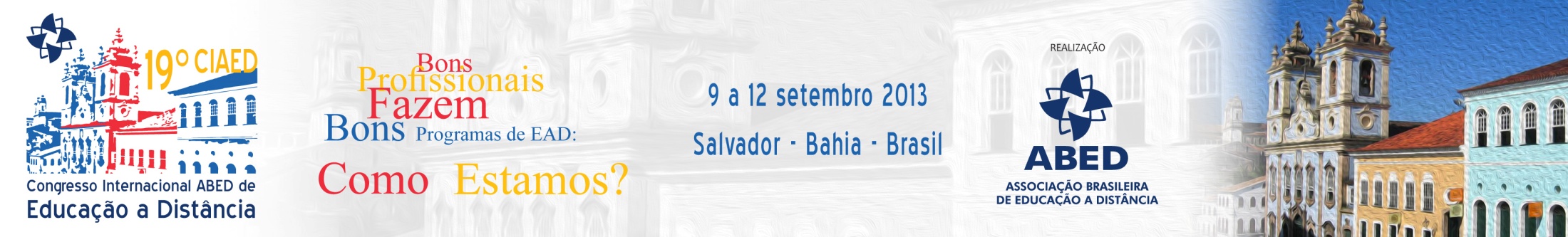 O projeto estabelece ainda estratégias para alcançar a universalização da educação básica de quatro a 17 anos, prevista na Emenda Constitucional nº 59 de 2009, Art. 1º, que altera o Inciso I do Art. 208 da Constituição Federal.
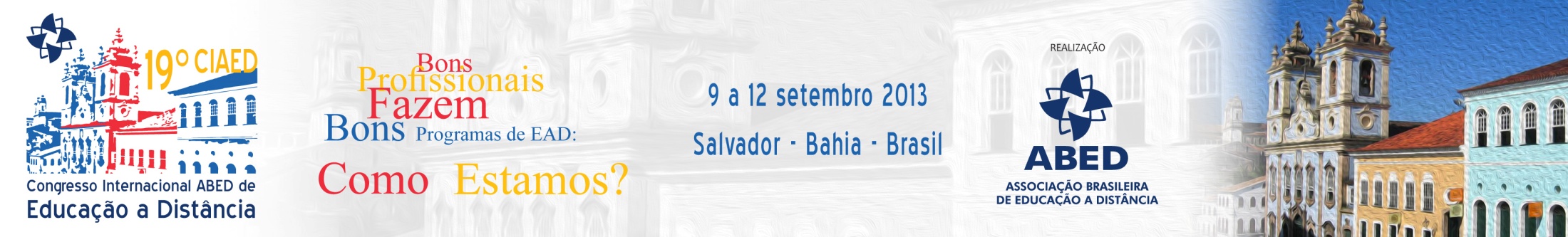 IMPORTANTE: os pesquisadores utilizaram como amostra os Cursos Superiores Tecnológicos
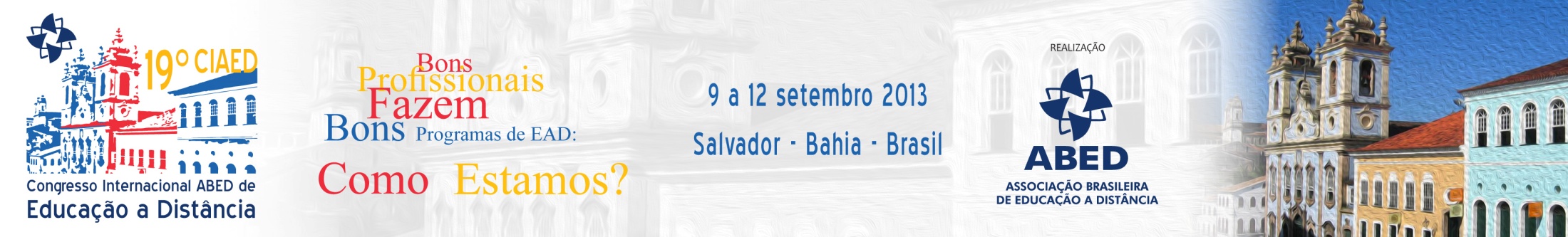 EVOLUÇÃO DA EaD NO BRASIL
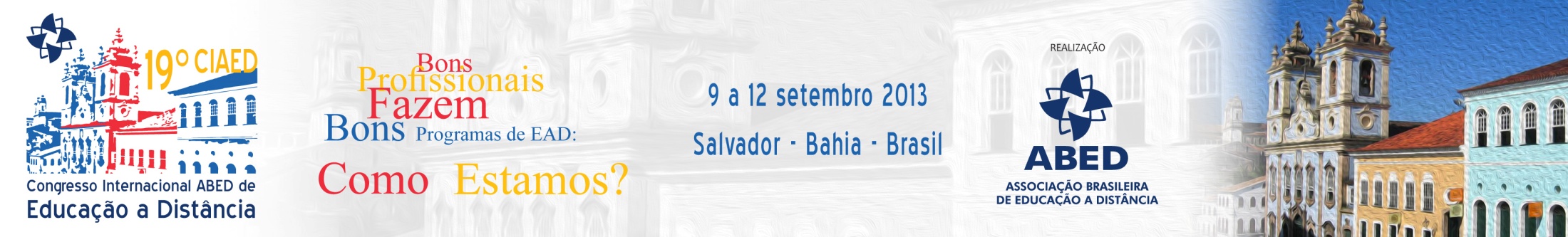 Ressalte-se que nessa década o número de alunos matriculados no ensino superior aumentou em 110% (presencial  +  EaD).
Considerando somente a EaD, o aumento foi de 17257%...
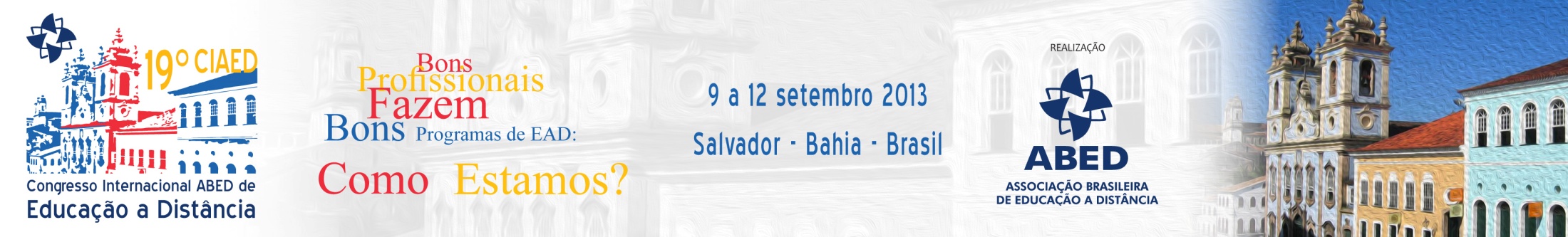 O ENSINO SUPERIOR NO PAÍS

Sendo o Brasil de dimensões continentais, com 5.565 municípios, dos quais somente cerca de 30% possuem uma Instituição de Ensino Superior, como fazer para atender à demanda existente nos cerca de quatro mil municípios que não possuem um curso superior presencial? Como atender, ainda, a demanda naqueles municípios que, apesar de possuírem uma Instituição Superior de Ensino, não oferecem o curso que o aluno deseja ou precisa cursar?
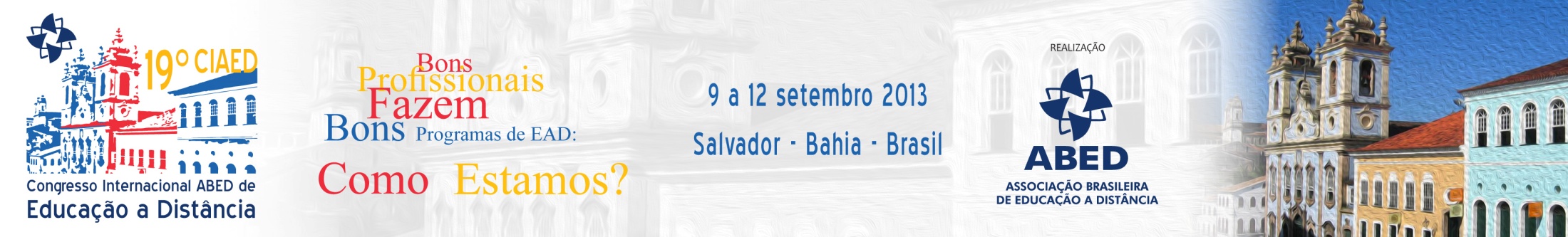 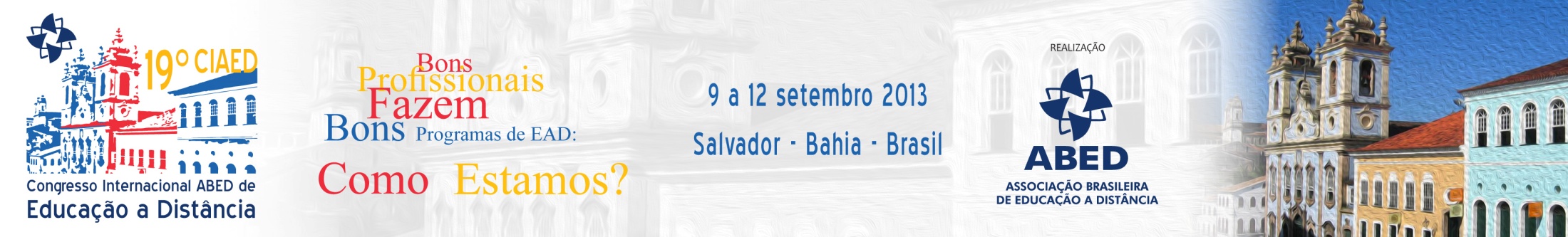 ONDE ESTÁ A UAB?

O país tinha, em 2007, 11% dos jovens entre 18 e 24 anos de idade com acesso ao ensino superior e a UAB foi criada com o propósito de elevar esse percentual até se chegar aos 30%. A UAB tem como meta chegar em 2013 com 800 polos e uma média de 800 alunos por polo (http://www.uab.capes.gov.br//).
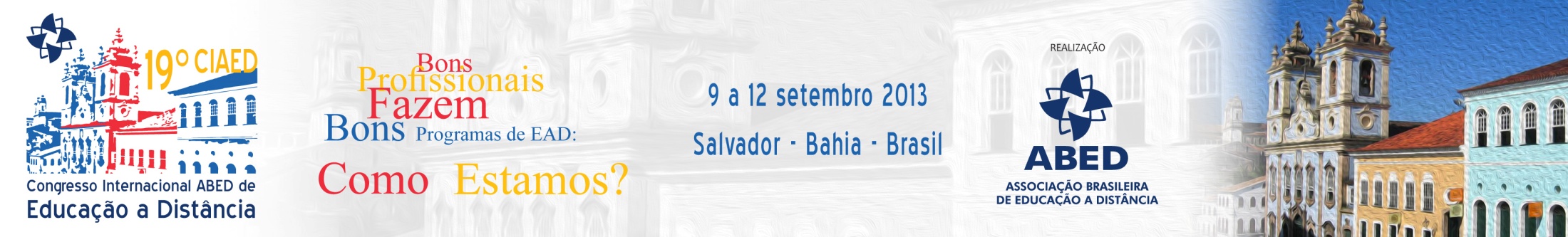 ONDE ESTÁ A UAB?
Apesar da gratuidade da UAB, o ensino público só contribui com 16,4% dos alunos matriculados na década (2001 a 2010). A UAB foi criada em 2005 pelo MEC e pela ANDIFES (300 polos).
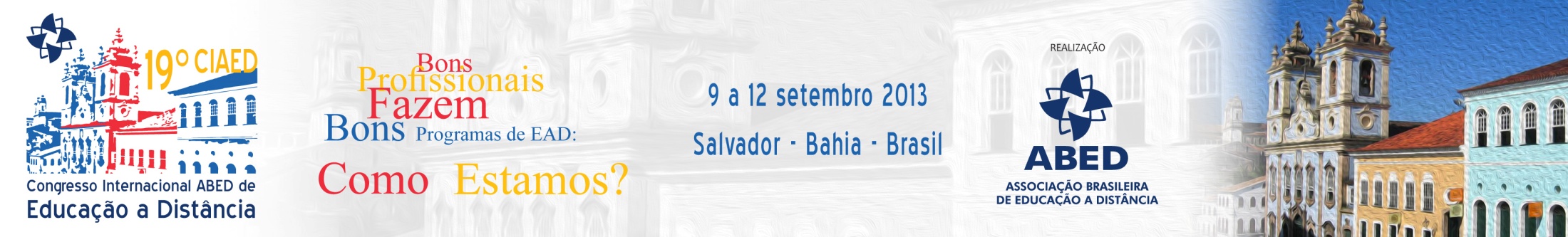 ONDE ESTÁ A UAB?

A educação a distância poderia atender melhor a demanda por educação superior no país, aí se considerando, separadamente, as características das Instituições públicas e das Instituições privadas de ensino.
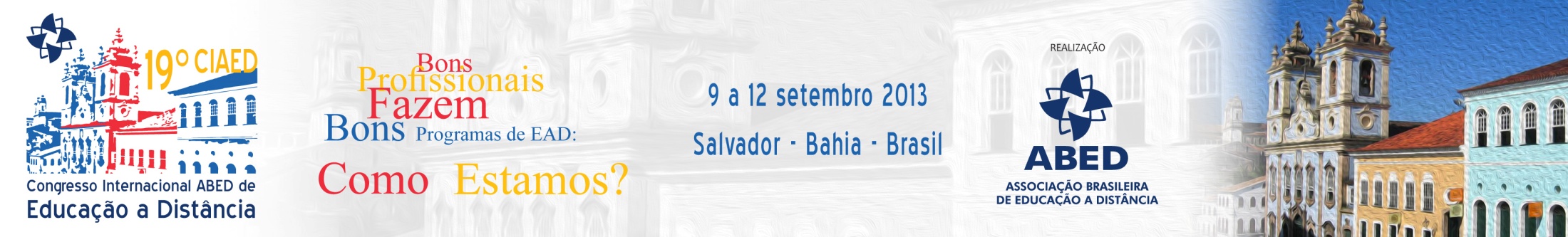 ONDE ESTÁ A UAB?
Entretanto, as IES púbicas estão muito aquém das IES privadas em quantidade de cursos ofertados e alunos matriculados, apesar da limitação de vagas para as instituições privadas
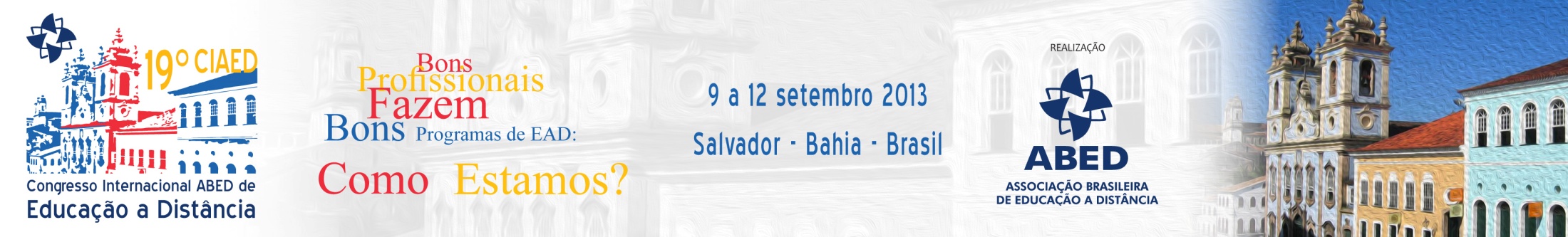 ONDE ESTÁ A UAB?

Não há, entretanto, como as Universidades Federais atenderem às necessidades dos brasileiros, estejam eles entre a idade de 18 e de 24 anos ou não, face ao grande número de municípios que tem o país.
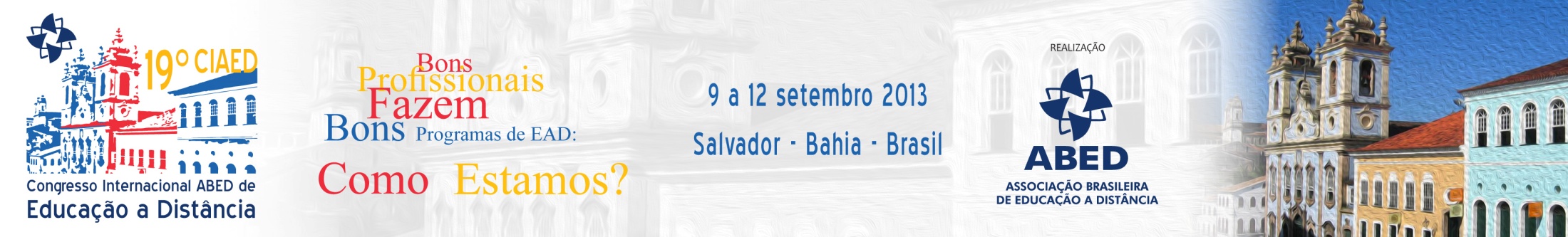 ONDE ESTÁ A UAB?
Deverá ser feita uma parceria com as Instituições de Ensino Estaduais, em um primeiro momento, com as Municipais em um segundo momento e, por que não, com as privadas em um terceiro momento. Com isso, o número de Polos de Apoio de Aprendizagem (PAPs) crescerá na velocidade que a demanda exige.
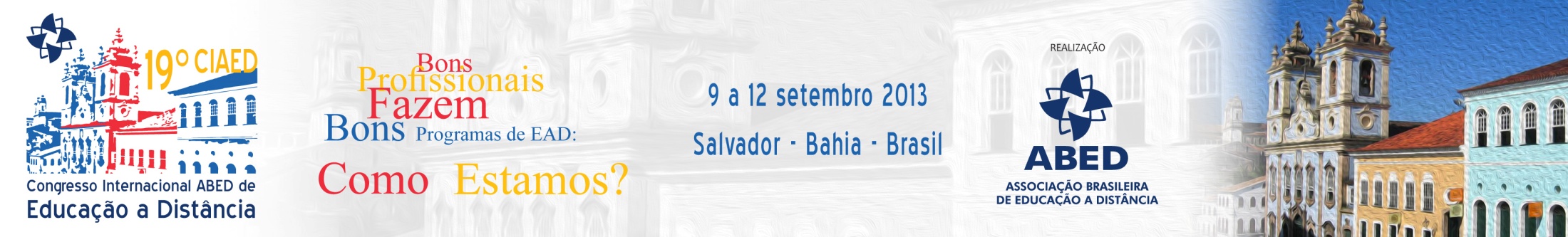 Alguns cuidados a tomar:
Se orientar pelos Referenciais de Qualidade para a EaD;
Atender cursos regionais;
Considerar a geração Net no modelo pedagógico.
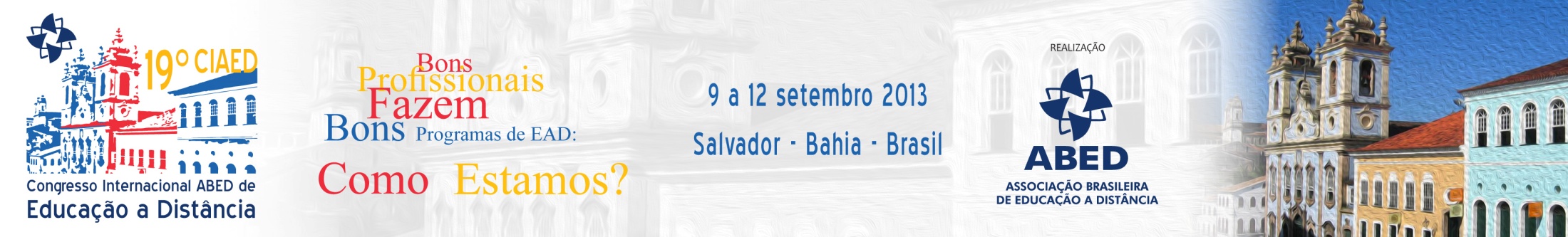 ... OU
o número de matrículas aumentará um pouco e o número de egressos diminuirá bastante.
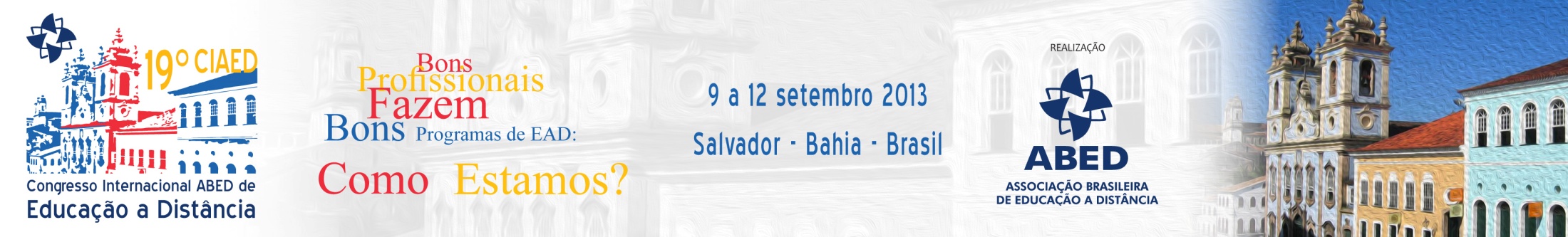 OBRIGADO